«Человек глубоко постигает лишь то, до чего додумывается сам». 
Сократ
«Человек глубоко постигает лишь то, до чего додумывается сам». 
Сократ
ТЕХНОЛОГИЯ 
ПРОБЛЕМНО-ДИАЛОГИЧЕСКОГО 
ОБУЧЕНИЯ 
В НАЧАЛЬНОЙ ШКОЛЕ
«Человек глубоко постигает лишь то, до чего додумывается сам» 
Сократ
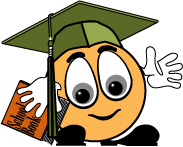 Причины возникновения проблемного обучения:


1.СОЦИАЛЬНАЯ ПОТРЕБНОСТЬ  В АКТИВНОЙ, САМОСТОЯТЕЛЬНОЙ, ТВОРЧЕСКОЙ И САМОРАЗВИВАЮЩЕЙСЯ ЛИЧНОСТИ.

2. ПОТРЕБНОСТЬ САМОГО УЧЕБНОГО ПРОЦЕССА;
«Человек глубоко постигает лишь то, до чего додумывается сам». 
Сократ
Проблемно–диалогическое обучение – это развивающее обучение, в котором сочетается принцип проблемности с принципом развития индивидуальности школьника, а деятельность учащихся организуется на основе поиска, открытия знаний, самостоятельности.
Проблемно-диалогическое обучение
ПРОБЛЕМНАЯ СИТУАЦИЯ – означает состояние интеллектуального затруднения ребенка, требующего от него поиска решения
УЧЕБНАЯ  ПРОБЛЕМА – это задача, вызывающая у ребенка познавательное затруднение, разрешение которого не может быть им достигнуто по известному образцу, а требует от него нестандартного, самостоятельного мышления, дающего ему толчок к получению нового знания.
АЛГОРИТМ СОЗДАНИЯ ПРОБЛЕМНОЙ СИТУАЦИИ
Определить тему урока
Уяснить новое знание и его тип
Осуществить отбор упражнений для актуализации знаний
Выбрать прием создания проблемной ситуации
Подобрать практические задания, вызывающие познавательное затруднение в индивидуальной деятельности каждого ученика
Прописать побуждающий диалог от проблемной ситуации
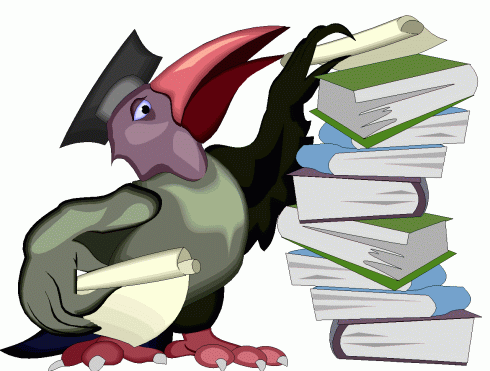 ПРОБЛЕМНО-ДИАЛОГИЧЕСКИЙ УРОК
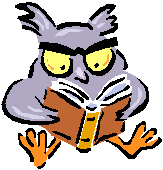 ПОСТАНОВКА
УЧЕБНОЙ 
ПРОБЛЕМЫ
ПОИСК 
РЕШЕНИЯ
ПРОБЛЕМЫ
тему урока или вопрос 
для исследования
«открытие» нового знания
интерес к новому материалу, познавательная мотивация
подлинное понимание 
учениками материала
ВИДЫ ДИАЛОГОВ:
ПОБУЖДАЮЩИЙ ДИАЛОГ  состоит из отдельных стимулирующих реплик, которые помогают ученику работать по-настоящему творчески, и поэтому развивает творческие способности учащихся.
ПОДВОДЯЩИЙ ДИАЛОГ  представляет собой систему посильных ученикам вопросов и заданий, которая активно задействует и соответственно развивает логическое мышление учеников.
Сравнительная характеристика диалогов
Чем проблемно-диалогический урок отличается от традиционного?
Традиционный урок
Проверка домашнего задания учеников;
Объявление темы учителем;
Объяснение темы учителем;
Закрепление знаний учениками.
Проблемно-диалогический урок урок
Создание и формулирование проблемы учениками;
Выдвижение гипотез;
Актуализация учениками своих знаний;
Поиск решения проблемы учениками;
Выдвижение решения проблемы;
Применение знаний учениками на практике.
Технология постановки учебной проблемы
Побуждающий от проблемной ситуации диалог.
Подводящий к теме диалог.
Сообщение темы с мотивирующим приемом.
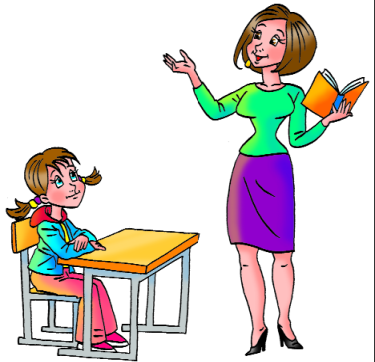 Классификация методов обучения
МЕТОДЫ ПОСТАНОВКИ УЧЕБНОЙ ПРОБЛЕМЫ
Побуждающий от проблемной ситуации диалог
Проблемно-диалогические методы обучения универсальны, т.е. реализуются на любом предметном содержании и любой образовательной ступени.
ПРИМЕР: Этап выявления причин затруднения и построение цели деятельности.
Пример проблемной ситуации через задание с «затруднением»
Учебник русского языка 1 класс
Тема: Правила переноса слов
Воспитывать самостоятельность
Здоровьесберегающий характер
Умение добывать знания
преимущество этого опыта
Делает работу на уроках интересной
Развитие личности ребенка
Высокий уровень обученности
Творческая деятельность учителя и ученика
Высокая мотивация
СПАСИБО 
ЗА 
ВНИМАНИЕ